LIBR 559L – Topics in scholarly communication & publishing, UBC SLAIS, May 24, 2011
Heather Morrison
http://pages.cmns.sfu.ca/heather-morrison/
This work is licensed under a Creative Commons Attribution-NonCommercial-ShareAlike 3.0 Unported License.
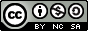 Open access quiz
Open access is:

A)	Open-access (OA) literature is digital, online, free of charge, and free of most copyright and licensing restrictions
B)  a kind of software
C)  anything that is free on the internet
Answer
Open-access (OA) literature is digital, online, free of charge, and free of most copyright and licensing restrictions

From:  Peter Suber’s open access overview
BBB
Why is the basic open access definition sometimes called the “BBB” definition?

It was developed by 3 people whose last name starts with “B”
It was developed at meetings in 3 cities whose names start with “B”
The 3 Bs stand for Bed By the Brook, the name of the hotel where the definition was developed
Answer
B)  The basic open access definition was developed at three meetings from 2002 – 2003 held in Budapest, Berlin, and Bethesda.
Correct use of the term “open access”?
At our university, we have open access to those journals for everyone at the university.

YES
or
NO
Answer
NO


So what is this kind of access? Why does this matter if we call this OA?
Answer
Access for everyone at a university is called site-wide access.  This is important because when researchers have free access to journals through their university’s subscriptions, they will not be aware that others outside the university do not have access.
The road to open access?
Green
Gold
C)  Open access publishing
Open access archiving
All of the above
Answer
E) All of the above. Green is another word for open access archiving, gold for open access publishing.
True or false?
Open access is not compatible with peer review.
Answer
False.  Open versus toll access has nothing to do with peer review per se. There are a great many fully open access journals that are peer reviewed, and there are toll access journals that are not peer reviewed. In other words, open access is perfectly compatible with peer review.
How many fully open access peer reviewed scholarly journals are there?
> 65
> 650
>6,500
>65,000
ANSWER
C)	  > 6,500 journals are listed in the Directory of Open Access Journals as of May 23, 2011 http://www.doaj.org
How fast is DOAJ adding titles?
4 per year
4 per month
4 per week
4 per day
None of the above
ANSWER
D)	4 per day (from Morrison, H., OA chapter or Dramatic Growth of Open Access)
How many open access repositories are there?
Over 18
Over 180
Over 1,800
Over 18,000
None of the above
ANSWER
Over 1,800 (from OpenDOAR http://www.opendoar.org/)
How many documents are freely available through repositories?
> 2,800
> 28,000
> 280,000
> 2,800,000
> 28,000,000
ANSWER
> 28 million (from Bielefeld Academic Search Engine) http://www.base-search.net/
Gratis vs. libre open access
What is the difference between gratis and libre open access?
ANSWER
Gratis open access = free to read

Libre open access = free to reuse
Open access and creative commons
Open access is compatible with which cc licenses?
CC-BY
CC-BY-NC
CC-BY-SA
CC-BY-ND
Any of the above
ANSWER
E)	 Any of the above. Some CC licenses are considered stronger for open access than others, but any of these licenses would meet the definition of gratis open access.
Libre open access: discussion (pairs)
Discuss with a partner and be prepared to share your response with the class:

Are there times when it makes sense to you to make use of a part of someone else’s work with appropriate attribution? Under what circumstances?
Are there times when it makes sense to you as an author that others would make use of a part of your work with appropriate attribution? Under what circumstances?
Consider a scholar (perhaps from your scholar’s biography). How might they look at someone using a portion of their work? Does it matter if the conditions are no derivatives, or if others can alter the work?
Open access & libraries - background
1970 – serials crisis
Access model: “just in case” to “just in time”
Consortial purchasing
Publishing – mergers
Information Access Alliance (ARL)
Scholarly Publishing and Academic Resources Coalition
Since 2000…
2002 – libraries & library associations sign the Budapest Open Access Initiative
2004 – BCLA Open Access Resolution
2005 – CLA Open Access Resolution
2006 – 2008: CLA Open Access Task Force
2008:  CLA Position Statement on Open Access for Canadian Libraries
Library association educational efforts
ACRL Scholarly Communication website
ARL / ACRL Institute on Scholarly Communication
CARL Institutional Repository Program & workshops
Library & related associations open access policy advocacy
SPARC Open Access Working Group
SPARC Europe, SPARC Japan
ARL, ACRL, ALA & others policy advocacy (US)
BCLA & CLA participation in open access consultations (Canada)
Open access resources
Open access tracking project (news)
    http://www.connotea.org/tag/oa.new
Open access directory http://oad.simmons.edu/oadwiki/Main_Page
Why institutional repositories?
~ 50% of scholarly publishing (including Cdn research) 
Multinational companies
Elsevier (UK)
Springer (Germany & Singapore)
Wiley (US)
Informa (Taylor & Francis) (UK)
Thompson (Canada)
[Speaker Notes: Negotiations and economic / currency fluctuations]
Preservation & ongoing access responsibility options?
Individual faculty
Departmental web managers
Academic.edu
Mendeley
Commercial publishers
The cloud (google etc.)
Libraries and archives?
Responsible preservation / 
curation & access

Vs.

DIY


Mom / pop & nutrition
Why institutional repositories?
Theses
Grey literature
Presentations
Data
Books with academic but not commercial value
Journals
Why scholarship should never be a commodity!
Heather Morrison
Doctoral Candidate
SFU School of Communication
http://pages.cmns.sfu.ca/heather-morrison/
This work is licensed under a Creative Commons Attribution-NonCommercial-ShareAlike 3.0 Unported License.
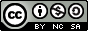 [Speaker Notes: Background
About the department & the grad panel – Rick G., Megan R., political economics.
My thesis – freedom for scholarship in the internet age; historical context – commodification & rationalization of scholarship within the broader context of these trends in the university and society.
ARL / ACRL and inclination to move towards working on transforming scholarly communication on a disciplinary or sub-disciplinary basis.
Speaking as a grad student and librarian both – liaison librarian might do a similar presentation, or have conversations on similar topics.
Short presentation, have selected particular points rather than attempting to cover my research.]
Communication journals?
[Speaker Notes: Uhlrich’s list disappointing (mostly engineering). Used EBSCO’s Communication and Mass Media Complete.
The variable nature of communication as a discipline – Canada critical scholarship, U.S. tends to be more vocational in nature – organizational or interpersonal communication, rhetoric, journalism. Ties with LIS, Washington, Western.  
Difficulty in finding a really good title list reflects difficulty of defining the discipline.]
Scholarly societies & journals
About 45% of journals are published by societies (Crow)
Canadian Association of Learned Journals Scholarly Journal Publishing in Canada Annual Report 2010-2011 (Provençal)
[Speaker Notes: Examples – Union of Democratic Communications / Democratic Communique.  Talk about Rob’s work with UDC.
Trend toward outsourcing to corporate sector in recent decades.
Johane Provencal studied in SFU’s publishing program and used to work on-site at SFU Harbour Centre.  Richard Smith President of CALJ. 65% of CALJ journals are either fully OA or provide free access to back issues. Overall, doing ok – 75 of 77 that applied for SSHRC subsidy were successful – but losing economic support, e.g. losing funding for editor or teaching release time.]
Volunteer work, anyone?informa.plc (Taylor & Francis, Routledge)
2010 revenue:  £1.2 billion (up .4% from 2009)
2010 adjusted operating profit:  £313 million (up 1.4 – 1.8% from 2009)*
Informaworld name change to Taylor & Francis Online **

=	profit margin of 25%
Author’s rights? Sherpa RoMEO Yellow (below average) 
From:  http://www.informa.com/Investor-relations/Results--Reporting/ 
From:  http://www.library.yale.edu/~llicense/ListArchives/1104/msg00015.html
[Speaker Notes: Publication options for communications scholars
Volunteer work?
Taylor & Francis – no subject list for communications
One example:  Communication and Critical/Cultural Studies
Whole business, not just scholarly publishing. Also Monaco Yachtshow, Construction.]
Wiley “SCIENTIFIC, TECHNICAL, MEDICAL, AND SCHOLARLY (STMS)
Third quarter revenue + 8%
Third quarter contribution to profit + 12%
Revenue for 9 months up 1% to $712 million

John Wiley and Sons Announces Third Quarter Fiscal Year 2011 Results http://ca.wiley.com/WileyCDA/PressRelease/pressReleaseId-93037.html
[Speaker Notes: Inelastic market:  tough times for universities (authors & customers), but STM publishers doing just fine or boasting about record profits. Note that department is not enjoying revenue increase of 8% this quarter.  Note that profits are going up even more than revenue.]
Ditte Tofteng and Mia Husted Theatre and action research: How drama can empower action research processes in the field of unemployment   Action Research March 2011 9: 27-41, doi:10.1177/1476750310396953 

Abstract – free.  Full text PDF:  This item requires a subscription to Action Research. 
…
To view this item, select one of the options below:
Subscribe, sign in or:
Purchase Short-Term Access 
Pay per Article - You may access this article (from the computer you are currently using) for 1 day for US$25.00.
[Speaker Notes: Sage Action Research
Sage.plc
Media, Culture & Society]
Pay per view
Excess copyright http://www.accesscopyright.ca/default.aspx?id=310
Discourages learning & reading (Morrison, 2005)
Informational Feudalism (Drahos & Braithwaite)
Wiley: the Blackwell legacy
Journal of Communication
©International Communication Association
Directory of Open Access Journalshttp://www.doaj.org
> 6,500 fully open access journals
Media and Communication Studies:  95 titles
http://www.doaj.org/doaj?func=subject&cpid=130&uiLanguage=en
International Journal of Communication
Global Media Studies
Journal of Information Policy
Library journal hosting services
Open Access Journal Supports in Canada (Morrison et al.)
http://ir.lib.sfu.ca/handle/1892/10882
stm revenue versus necessary OA costs
$8 billion USD annually (journals)
70% from academic library budgets ( ~ $5.6 billion)
Estimated cost to publish world’s 1.5 million scholarly articles / year at average of about $1,350 USD (PLoS ONE rates):  $2.5 billion

= academic library budgets (globally) could fund fully open access journal publishing and save money
Sources:  Ware & Mabe (2009), Björk et al. (2008)
Self-archiving
Heather’s works
http://ir.lib.sfu.ca/handle/1892/79/simple-search?query=Morrison%2C+Heather
MIT Faculty Open Access Policyhttp://info-libraries.mit.edu/scholarly/mit-open-access/open-access-at-mit/mit-open-access-policy/
“Each Faculty member grants to the Massachusetts Institute of Technology nonexclusive permission to make available his or her scholarly articles and to exercise the copyright in those articles for the purpose of open dissemination…The Provost … will waive application of the policy for a particular article upon written notification by the author, who informs MIT of the reason”.
References
Björk, B., Roosr, A., & Lauri, M. (2008). Global annual volume of scholarly peer reviewed journal articles and the share available via different open access options. Paper presented at the ELPUB2008. Open Scholarship: Authority, Community, and Sustainability in the Age of Web 2.0 - Proceedings of the 12th International Conference on Electronic Publishing Held in Toronto, Canada 25-27 June 2008. Edited by: Leslie Chan and Susanna Mornati. Retrieved from http://elpub.scix.net/cgi-bin/works/Show?178_elpub2008
Crow, R. (2006). Publishing cooperatives: An alternative for society publishers: A SPARC discussion paper. Washington, DC: Scholarly Publishing and Academic Resources Coalition (SPARC). Retrieved April 13, 2010 from http://www.arl.org.proxy.lib.sfu.ca/sparc/publications/papers/index.shtml
Drahos, P., & Braithwaite, J. (2002). Information feudalism: Who owns the knowledge economy?. London: Earthscan.
Morrison, H., Owen, B., Taylor, D., Waller, A., Vezina, K.(2010) Open Access Journals Support in Canada. http://ir.lib.sfu.ca/handle/1892/10882
Morrison, H. (2005). The implications of usage statistics as an economic factor in scholarly communications. In Usage Statistics of E-Journals, E. Fowler, Ed., Haworth Press. http://ir.lib.sfu.ca/handle/1892/1639
Provencal, J. (2011). Scholarly journal publishing in canada: Annual industry report 2010-11. Canada: Canadian Association of Learned Journals. Retrieved from http://www.calj-acrs.ca/
Ware, M., & Mabe, M. (2009). The stm report: An overview of scientific and scholarly journal publishing. Oxford: STM: International Association of Scientific, Technical and Medical Publishers. Retrieved from http://www.stm-assoc.org/news.php?id=255
References
Hane, P.J. (2003)  Cornell and other university libraries to cancel Elsevier titles. http://newsbreaks.infotoday.com/nbreader.asp?ArticleID=16580
Morrison, H. The Dramatic Growth of Open Access Series http://poeticeconomics.blogspot.com/2006/08/dramatic-growth-of-open-access-series.html
Suber, P. Open access overview http://www.earlham.edu/~peters/fos/overview.htm